الحَقّ في الاحتِرام
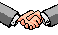 عَلَينا أَن نُعامِلَ الآخَرين باحتِرام، وَأَن يُعامِلونا باحتِرام
عِندَما نَحتَرِم شَخصًا لا نُهينهُ
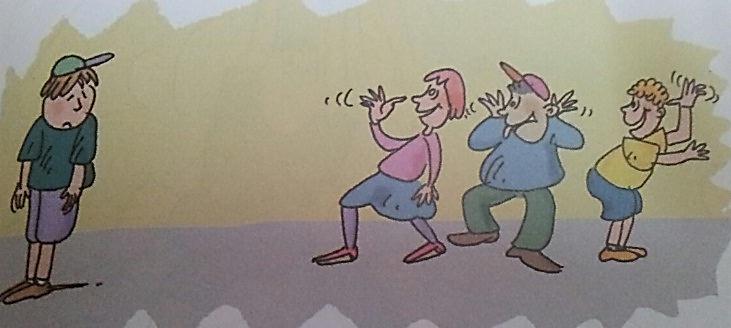 عِندَما نَحتَرِم شَخصًا نُراعي رَغَباتِه
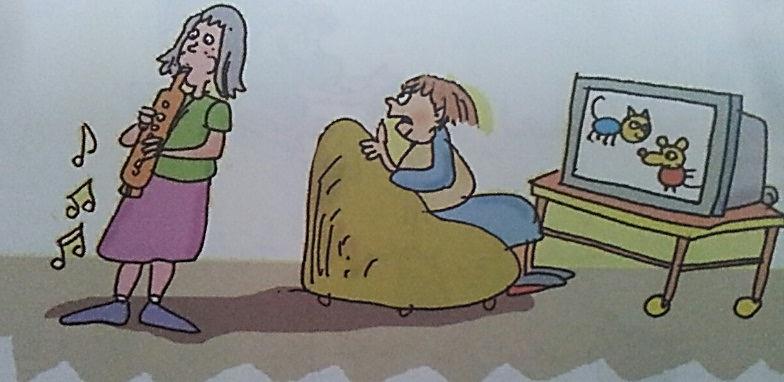 عِندَما نَحتَرِم شَخصًا نُصغي لَهُ حَتّى إذا كان رَأيَهُ يَختَلِف عَن رَأيِنا
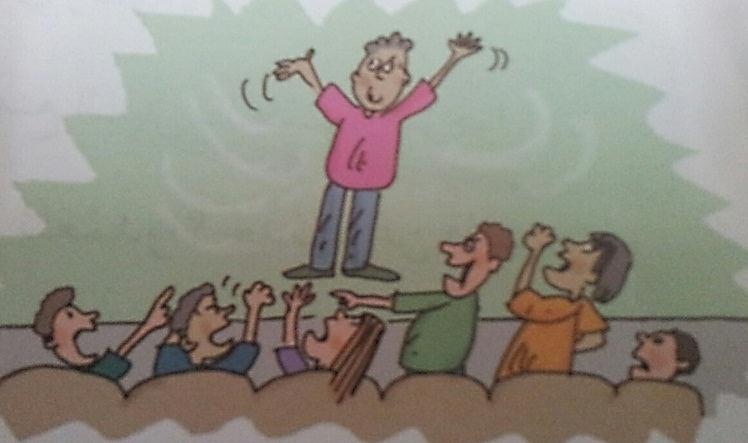 عَلَينا أَن نّحترِم الجَميع، ولا يُمكِن أن نَعيش في مُجتَمَع إلّا إذا تَصَرّفنا هكَذا.